Figure 1 Screenshot of VisiGene display for mouse Hoxa9 gene.
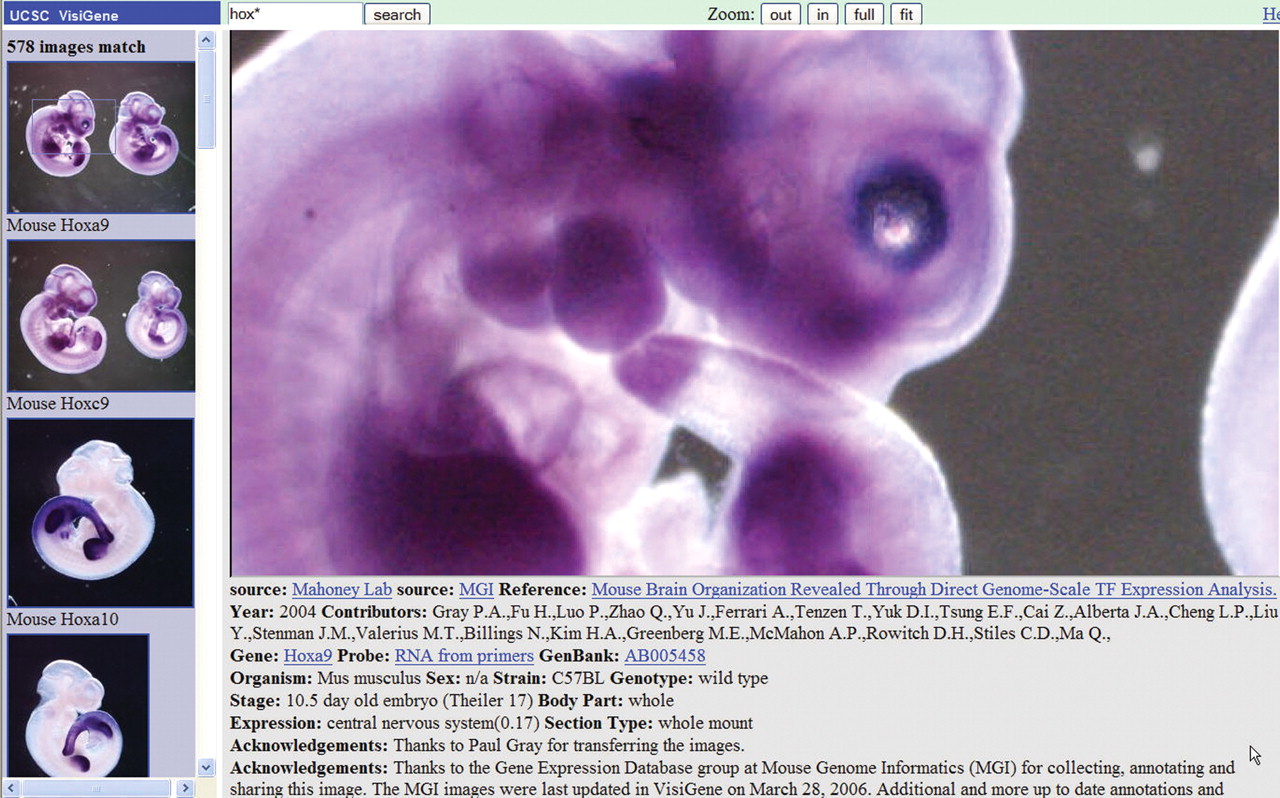 Nucleic Acids Res, Volume 35, Issue suppl_1, 1 January 2007, Pages D668–D673, https://doi.org/10.1093/nar/gkl928
The content of this slide may be subject to copyright: please see the slide notes for details.
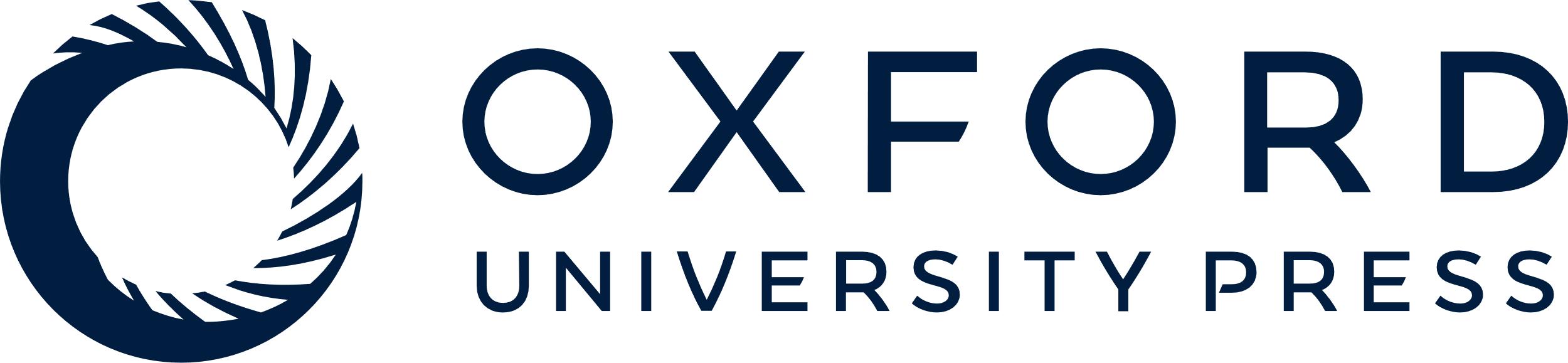 [Speaker Notes: Figure 1 Screenshot of VisiGene display for mouse Hoxa9 gene.


Unless provided in the caption above, the following copyright applies to the content of this slide: © 2006 The Author(s)This is an Open Access article distributed under the terms of the Creative Commons Attribution Non-Commercial License (http://creativecommons.org/licenses/by-nc/2.0/uk/) which permits unrestricted non-commercial use, distribution, and reproduction in any medium, provided the original work is properly cited.]
Figure 2 New display features. Region of HAR1 gene on chromosome 20 (37). Blue or gray mini-button on the left affords ...
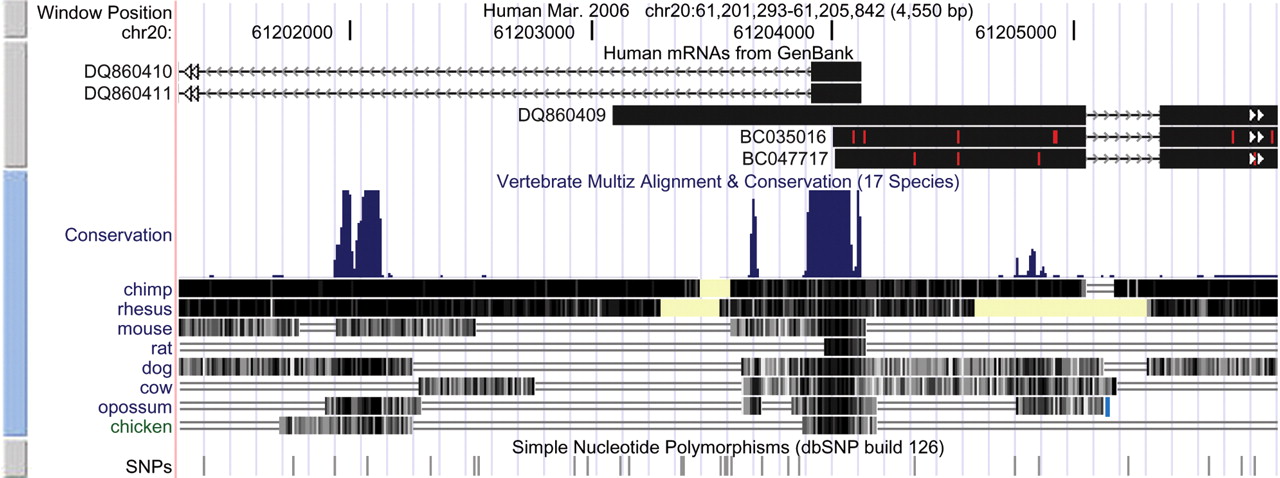 Nucleic Acids Res, Volume 35, Issue suppl_1, 1 January 2007, Pages D668–D673, https://doi.org/10.1093/nar/gkl928
The content of this slide may be subject to copyright: please see the slide notes for details.
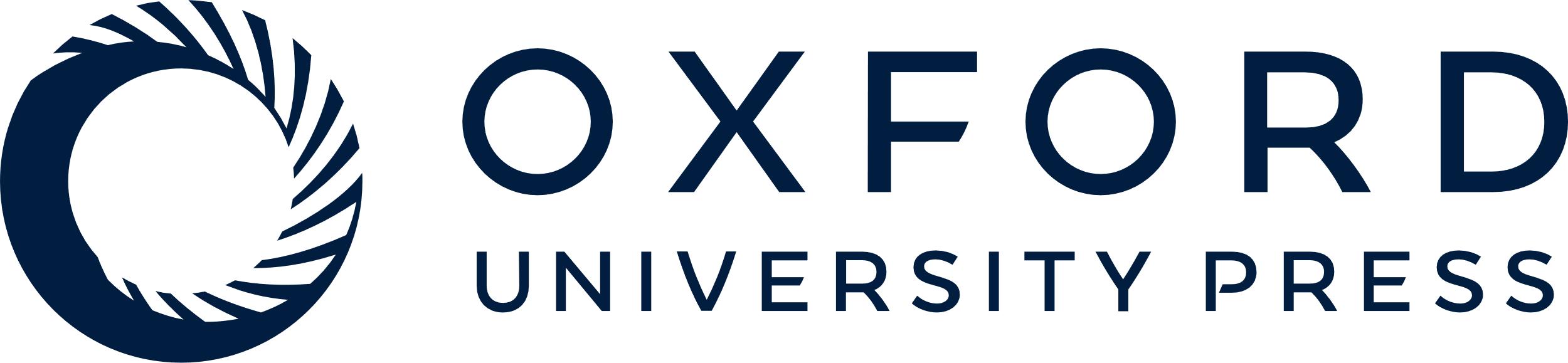 [Speaker Notes: Figure 2 New display features. Region of HAR1 gene on chromosome 20 (37). Blue or gray mini-button on the left affords access to track configuration. mRNA track: red ticks, bases differ from reference; double arrows navigate to next exon. Conservation track: yellow, aligning sequence has missing data; double lines, unaligned DNA exists on both reference and aligning species; blue tick in opossum track, end of synteny block.


Unless provided in the caption above, the following copyright applies to the content of this slide: © 2006 The Author(s)This is an Open Access article distributed under the terms of the Creative Commons Attribution Non-Commercial License (http://creativecommons.org/licenses/by-nc/2.0/uk/) which permits unrestricted non-commercial use, distribution, and reproduction in any medium, provided the original work is properly cited.]